г. Уфа 2014
Презентация
О проекте Юнивер
-  Юнивер - крупнейший коммуникационный канал для молодежи;
    -  Юнивер – телесеть,  организованная в крупнейших системообразующих ВУЗах  Уфы;
    -   Плазменные экраны от 42 дюймов установлены в самых проходимых 
       местах – холлах, входных группах и студенческих столовых. Трансляции идут со звуком;
    -    Целевая аудитория – студенты дневных и вечерних отделений, преподаватели ВУЗов;
    -    Средний контакт студента с Юнивер составляет более 1,5 часов в день – это перемены, обеденные перерывы, а так же время между пар, в которые многие студенты находятся не на занятиях, а в холлах или кафе университетов.
   УНИКАЛЬНАЯ ВОЗМОЖНОСТЬ РАЗМЕЩЕНИЯ ВАШИХ МАТЕРИАЛОВ В ОТДЕЛЬНО 
ВЗЯТОМ ВУЗЕ И РАЙОНЕ ГОРОДА !!!
Участники  межвузовского проекта Юнивер.  Численность экранов ВУЗах
72 ЭКРАНА

БГУ – 17;

УГНТУ – 14;

БГПУ – 8;

БГМУ – 5;

ВЭГУ – 3;

БИФК – 3;

УГУЭС -2;

РГСУ – 2;

МГГУ – 2;

УГАИ- 2;

УЮрГУА – 1.
БГУ-17
Количество действующих  экранов
РАСПРЕДЕЛЕНИЕ ЭКРАНОВ ПО РАЙОНАМ ГОРОДА
ВСЕГО 72 ЭКРАНА
Техническое оснащение Юнивер и способы передачи сигнала на экраны в ВУЗах.
СХЕМА ТРАНСЛЯЦИИ
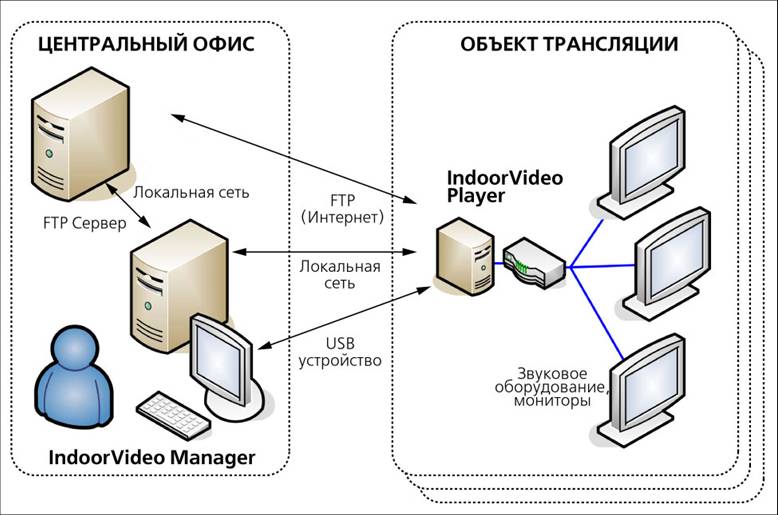 Организация вещания осуществляется подачей контента по интернету на сетевые медиа плееры, расположенные в каждом ВУЗе. Сигнал от медиа плеера по кабель каналу подается на группу плазменных панелей, установленных в холлах и столовых ВУЗов.
Медиапланирование на Юнивер
Уникальная возможность размещения Ваших материалов в отдельно взятом ВУЗе и РАЙОНЕ  города !!!
ПРАВИЛА ВЫХОДА РЕКЛАМЫ НА ЮНИВЕР:
ВЕЩАНИЕ  ЮНИВЕР  СОСТАВЛЯЕТ 
12 ЧАСОВ  В ДЕНЬ 
с  8:00 до 20-00 часов 

ВЕЩАНИЕ ОСУЩЕСТВЛЯЕТСЯ С ПОНЕДЕЛЬНИКА ПО СУББОТУ включительно  (исключая воскресенье) 

ТРАНСЛЯЦИЯ РАЗБИТА 
на 10-ти минутные блоки
РАСПРЕДЕЛЕНИЕ РЕКЛАМНЫХ БЛОКОВ ПО СЕТКЕ
Запланированные места  размещения экранов в ВУЗах
Располагаясь в местах длительного нахождения студентов по всему трафику движения, Юнивер обладает высокой частотой контактов. Контакт студента с рекламной информацией составляет около 15 раз в день или около 300 контактов в месяц.
3 ч
По данным M’Index
[Speaker Notes: День студента по часам.]
Распределение категорий студентов по возрастным признакам. ЦА-  17-  26+
По данным M’Index
[Speaker Notes: Распределение категорий по возрастным признакам.]
ПОРТРЕТ ЦЕЛЕВОЙ АУДИТОРИИ
РАСПРЕДЕЛЕНИЕ СТУДЕНЧЕСКОЙ АУДИТОРИИ ПО ПОЛУ
По данным M’Index
Портрет ЦА по достатку
Портрет ЦА по доходу. Среди студентов преобладают респонденты  со средним и высоким достатком (77,0%)
17,6%
По данным M’Index
Основные характеристики студенческой аудитории
Равное распределение по полу: 50,1% - Ж и  49,9%-М;

 Возраст преимущественно 17-21 год;

 Преобладание людей с достатком выше среднего;

 Энергичные и активные потребители товаров и услуг
По данным M’ Index